Concept Video
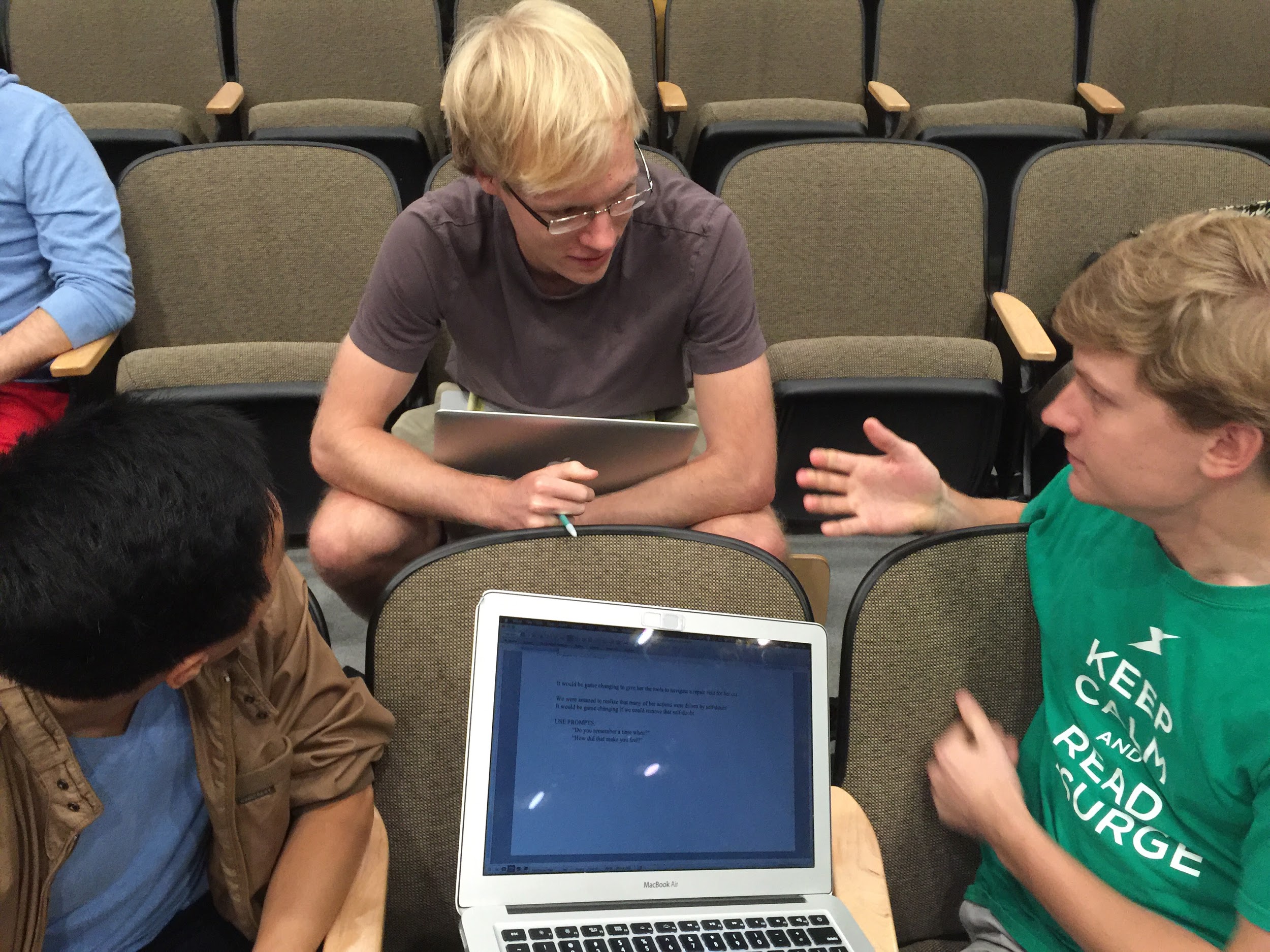 click Education
clickED
Never Leave Class Confused.
Problem/Solution Overview
Problem:
Students don’t want to publicly admit that they don’t understand class material, so teachers don’t have a reliable means by which to determine their students’ comprehension until it’s too late.
Solution: 
Anonymous student feedback removes the participation barrier, enabling teachers to both revisit what was misunderstood in real-time and to update their lesson plans based on this information.
Tasks
Simple: Students need to alert their teacher when they are confused in class.

Moderate: Teachers need to effectively read the classroom to determine student understanding during a lecture.

Complex: Teachers need to update their next lesson after class based on what happened during class that day.
Storyboard
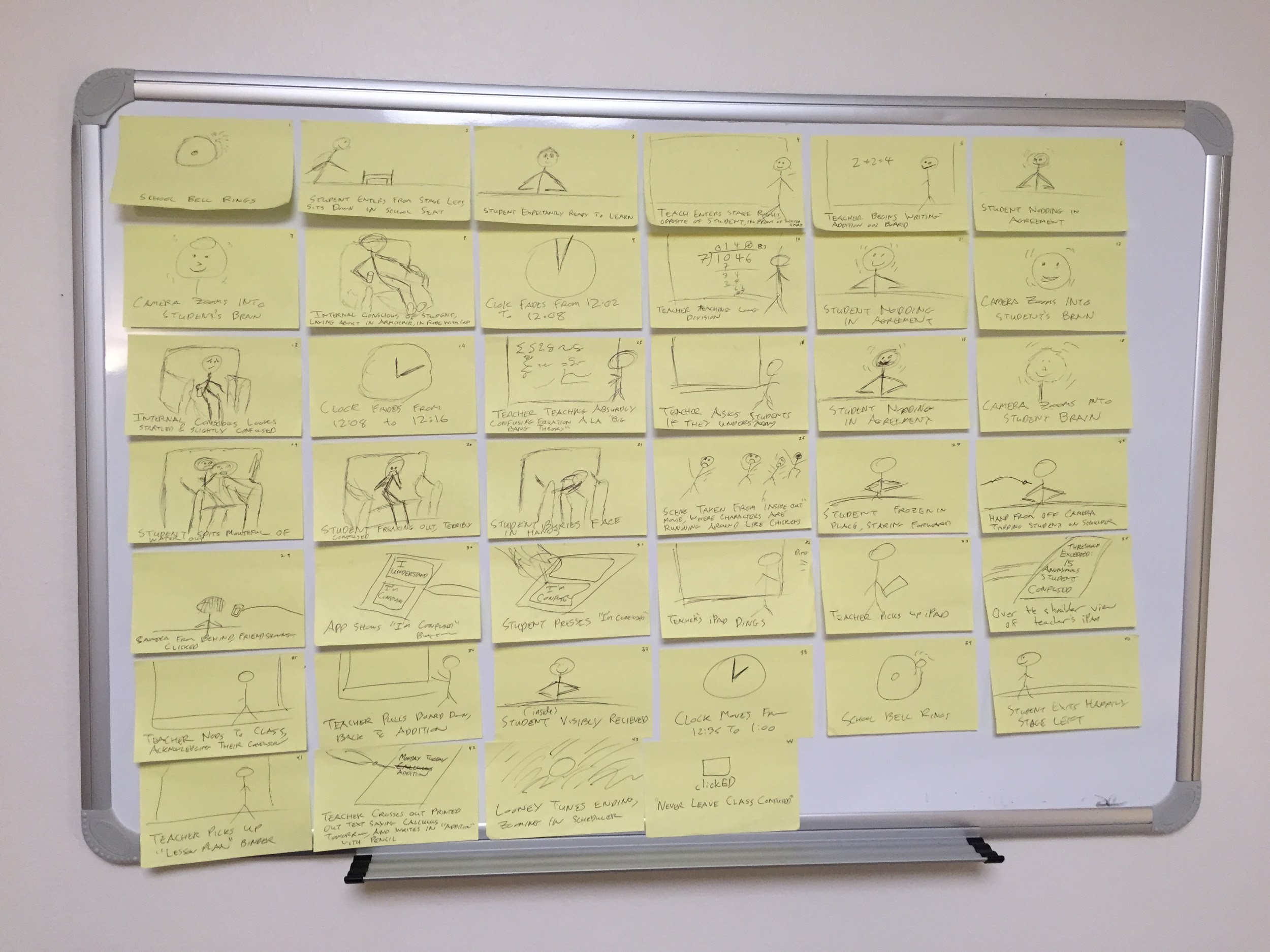 Scene: Set-up
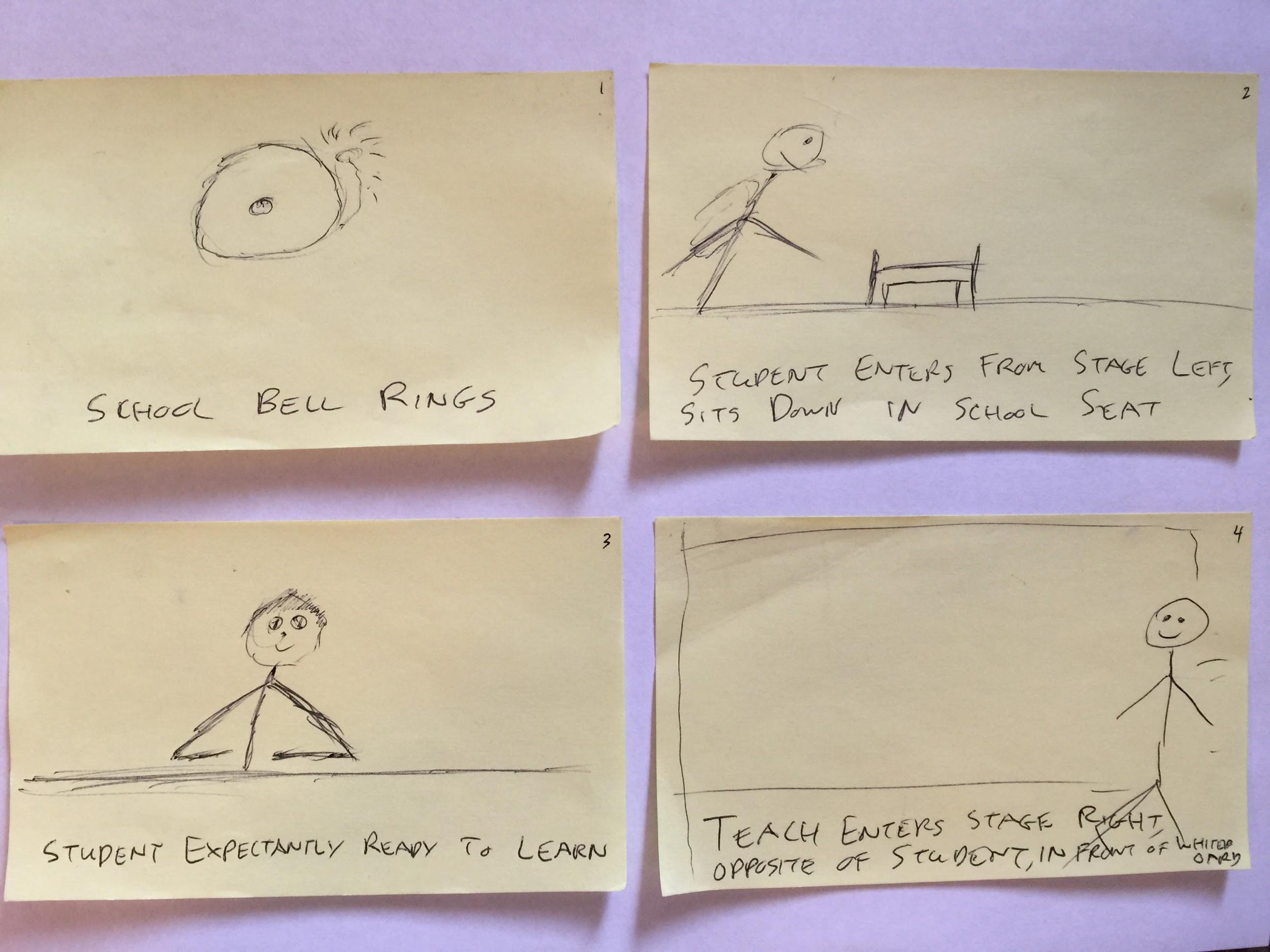 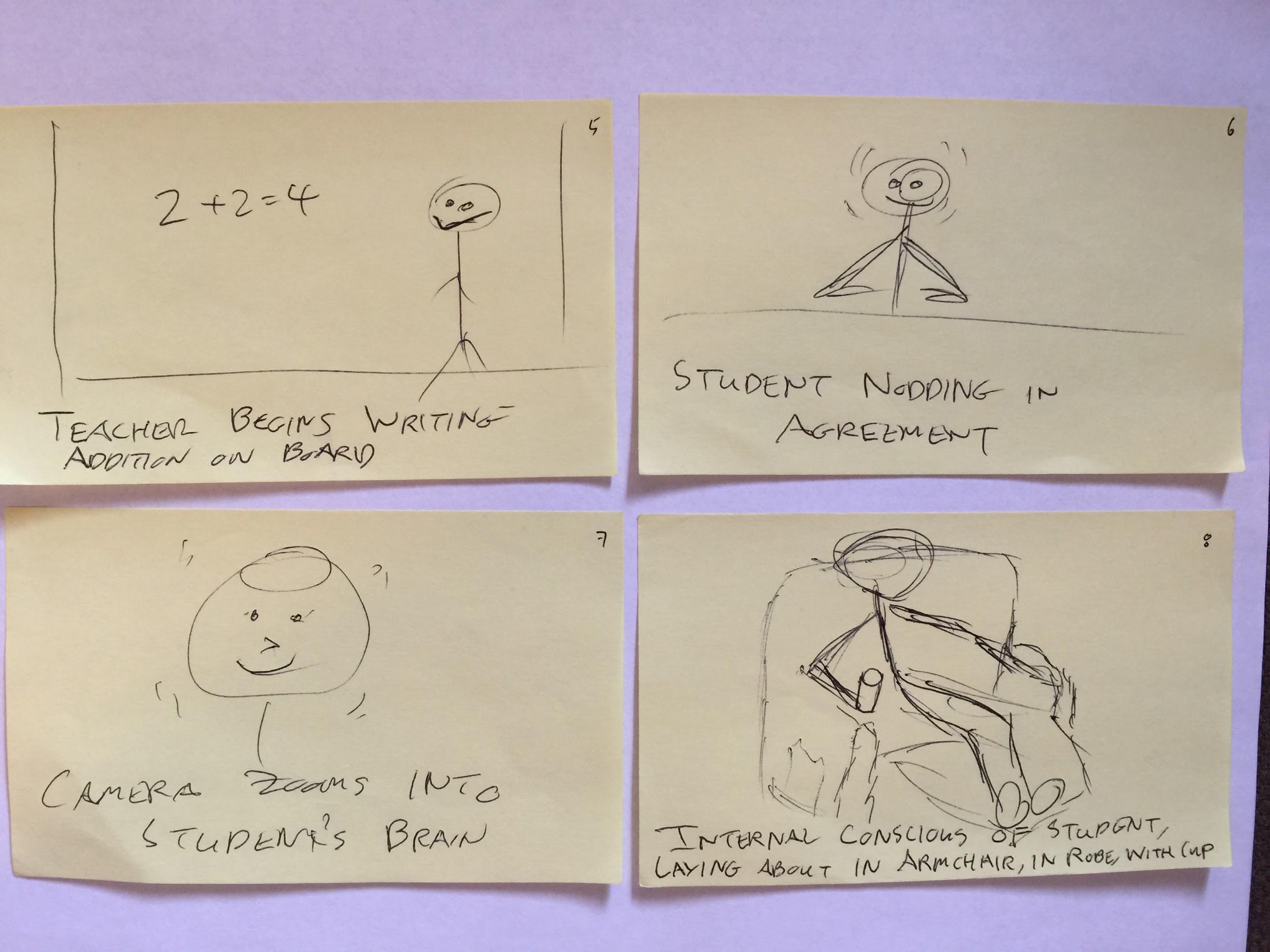 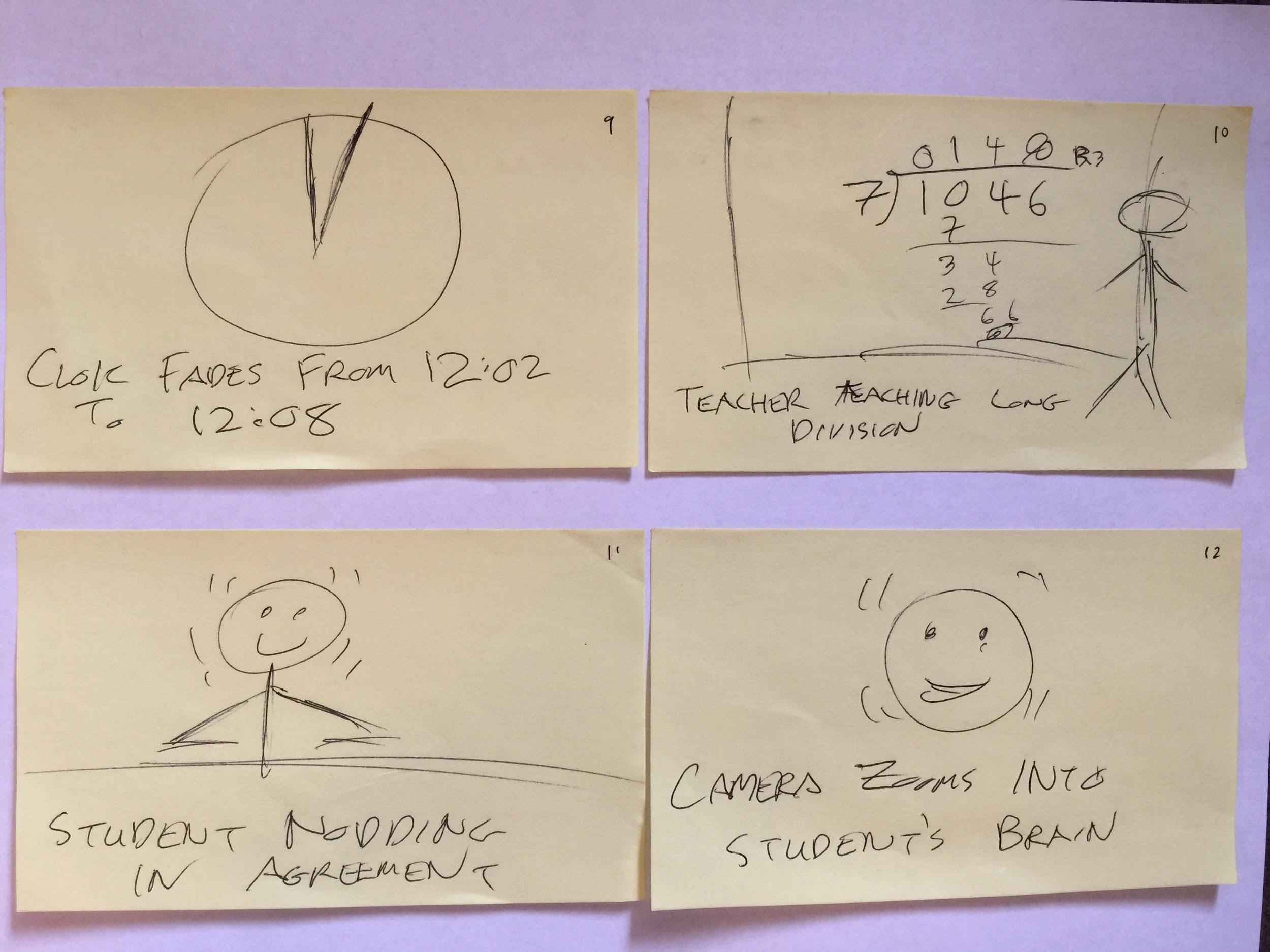 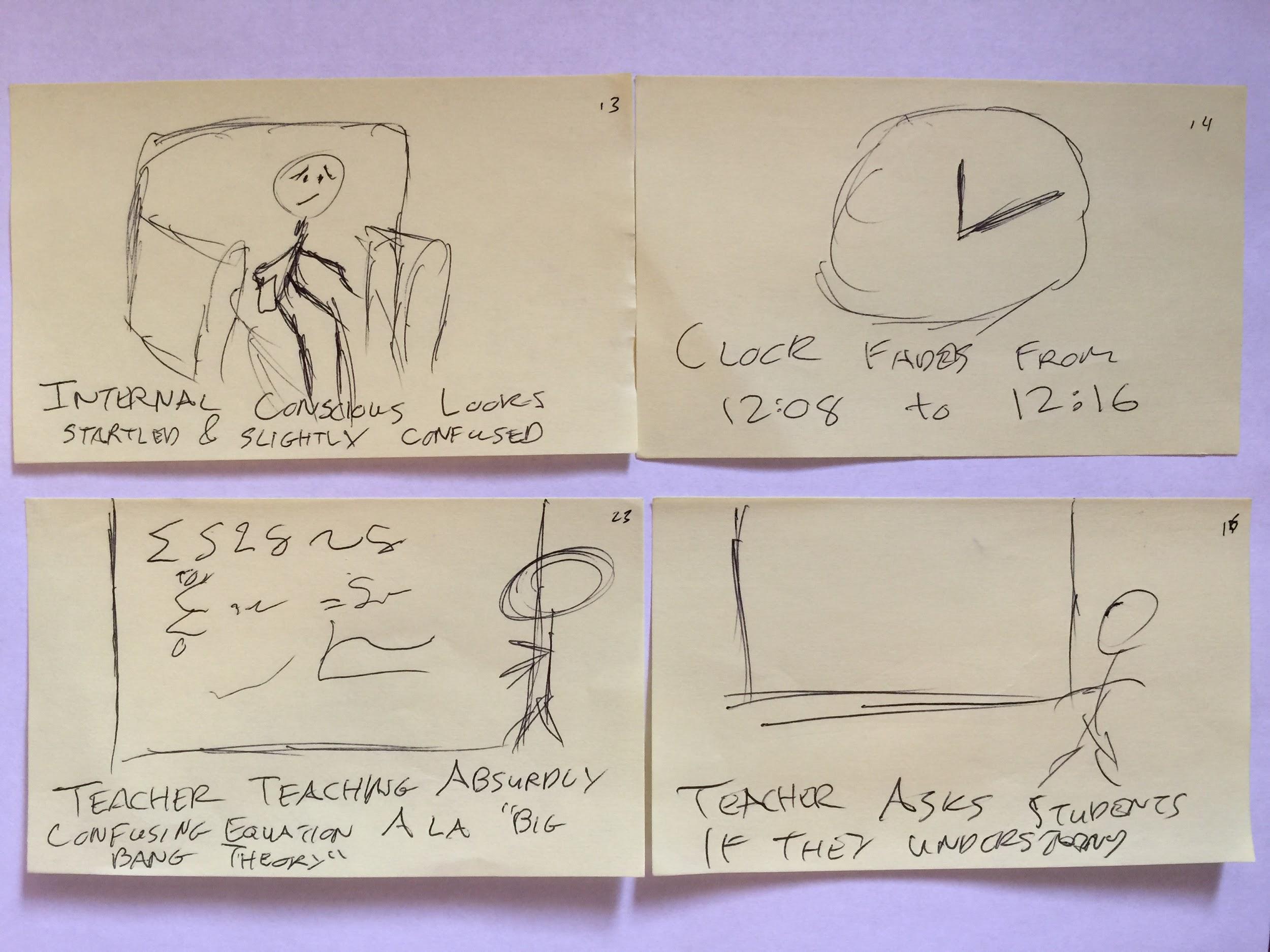 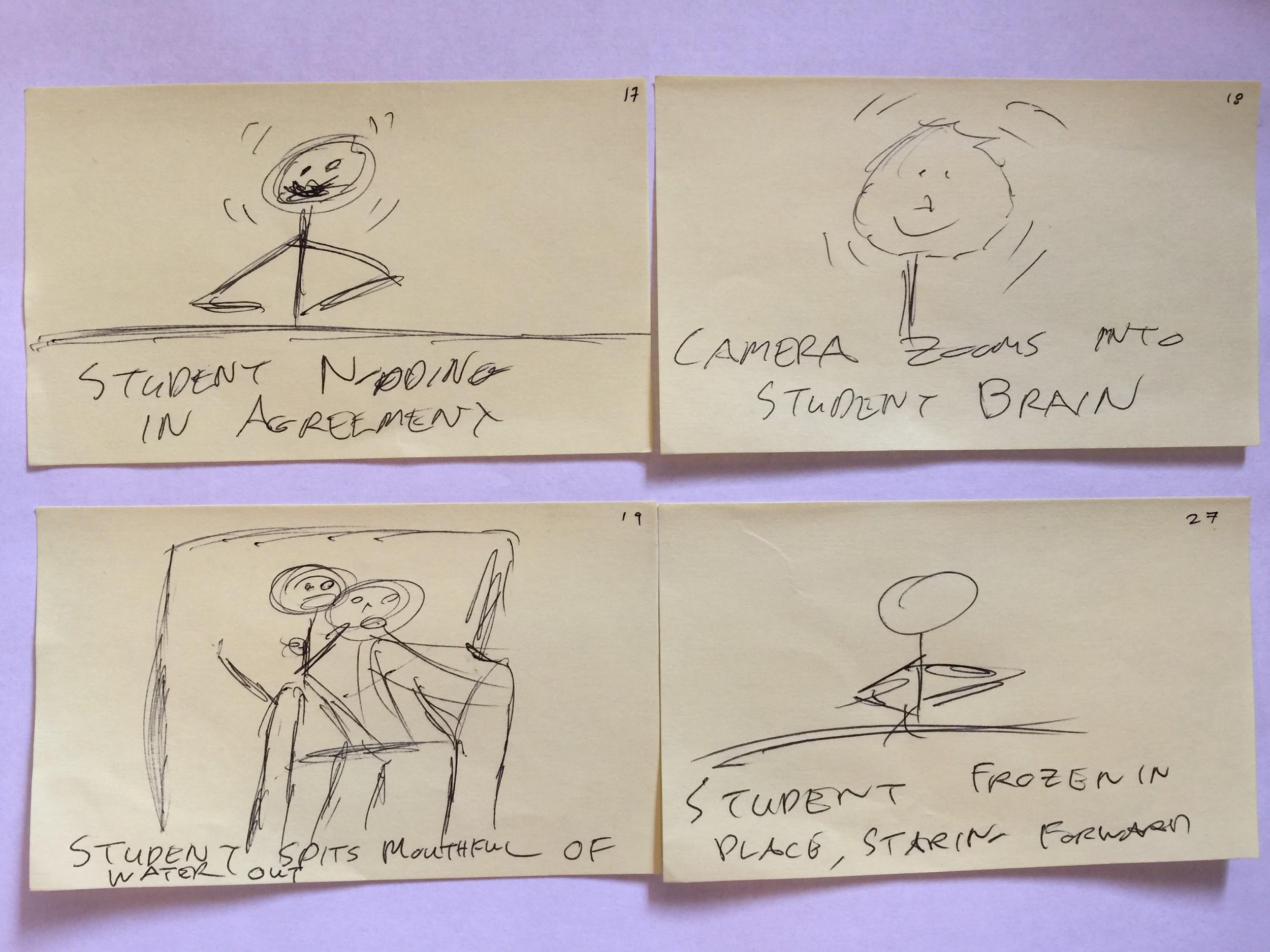 Scene: Task #1
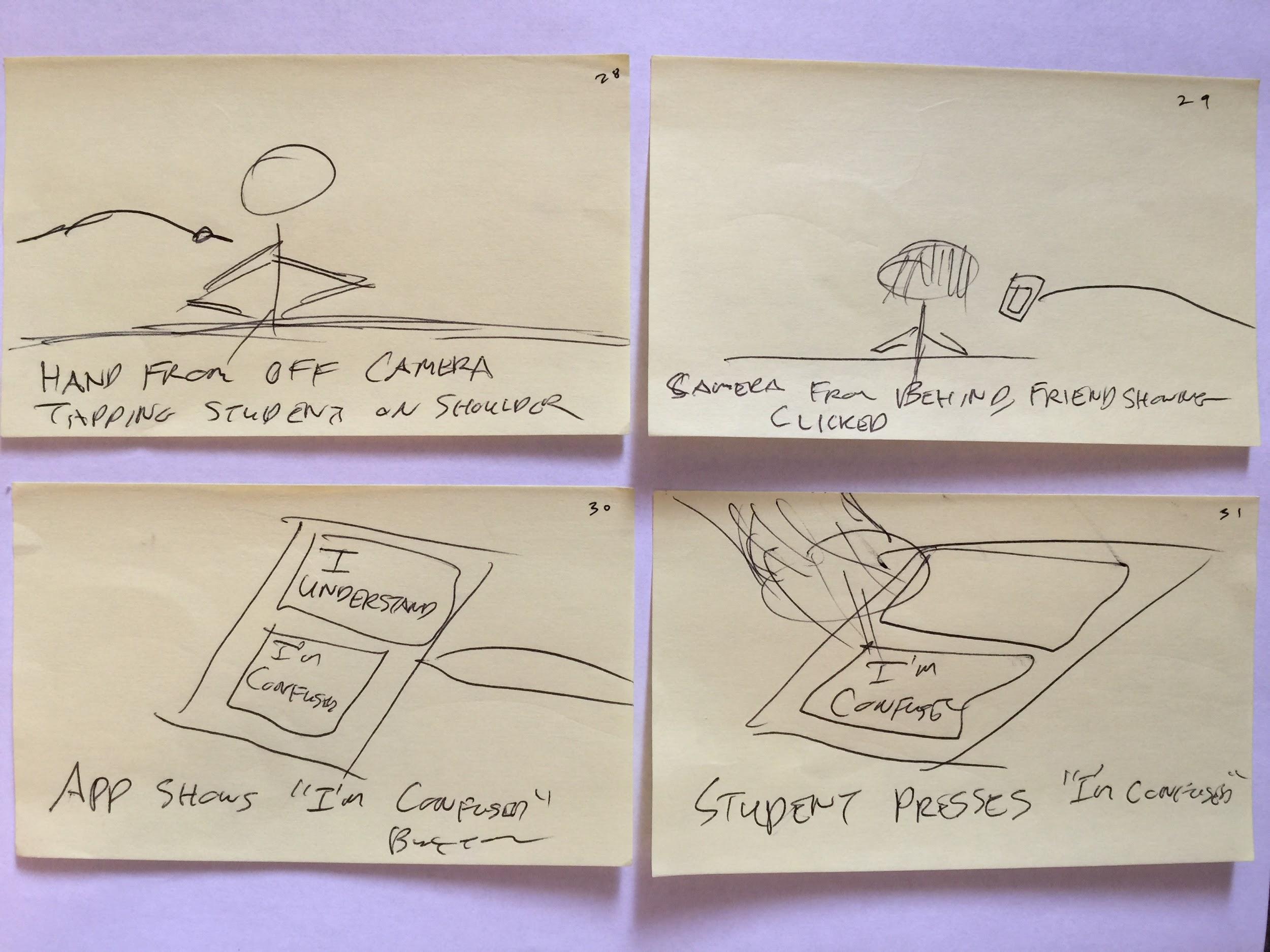 Scene: Task #2
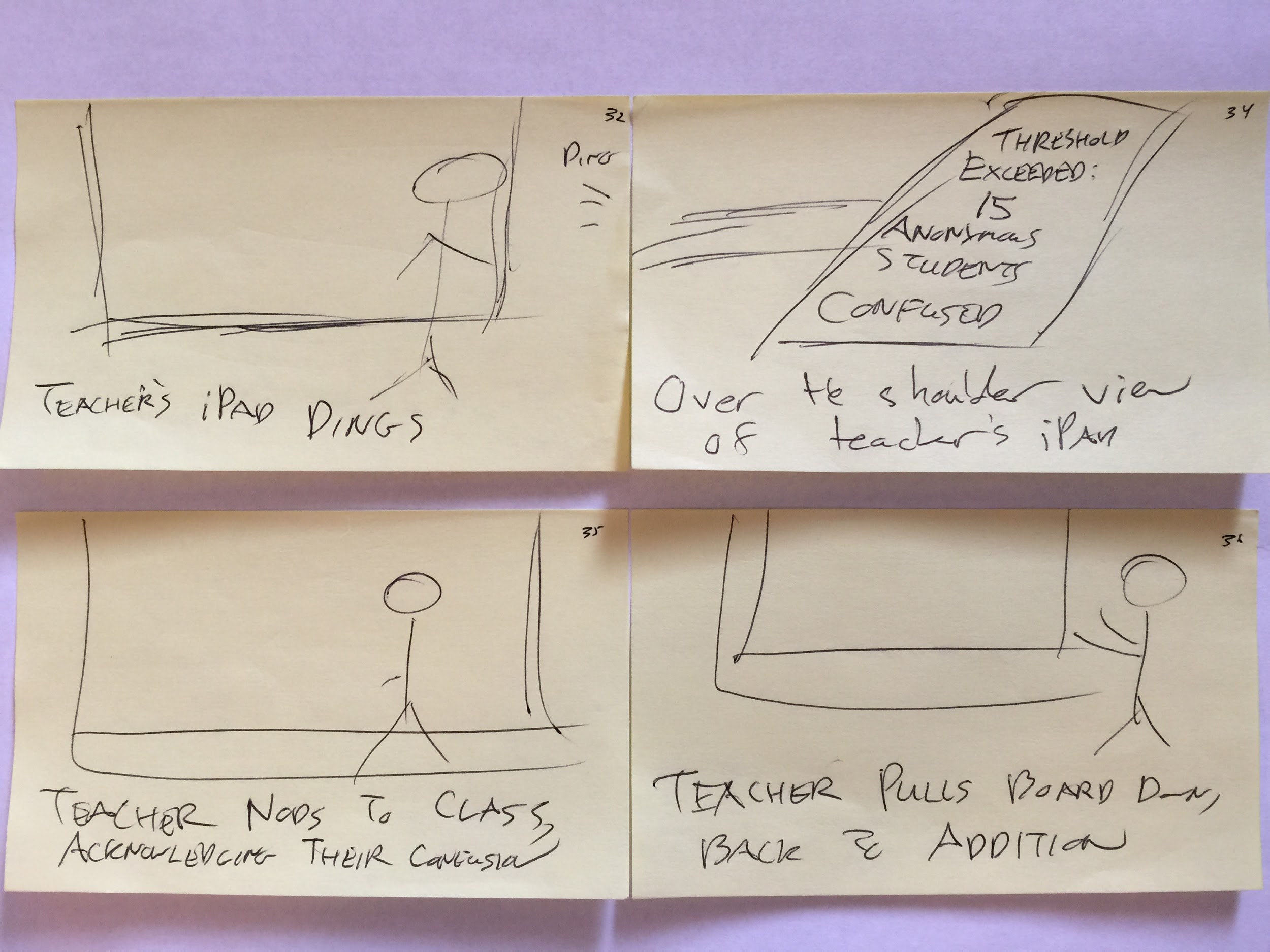 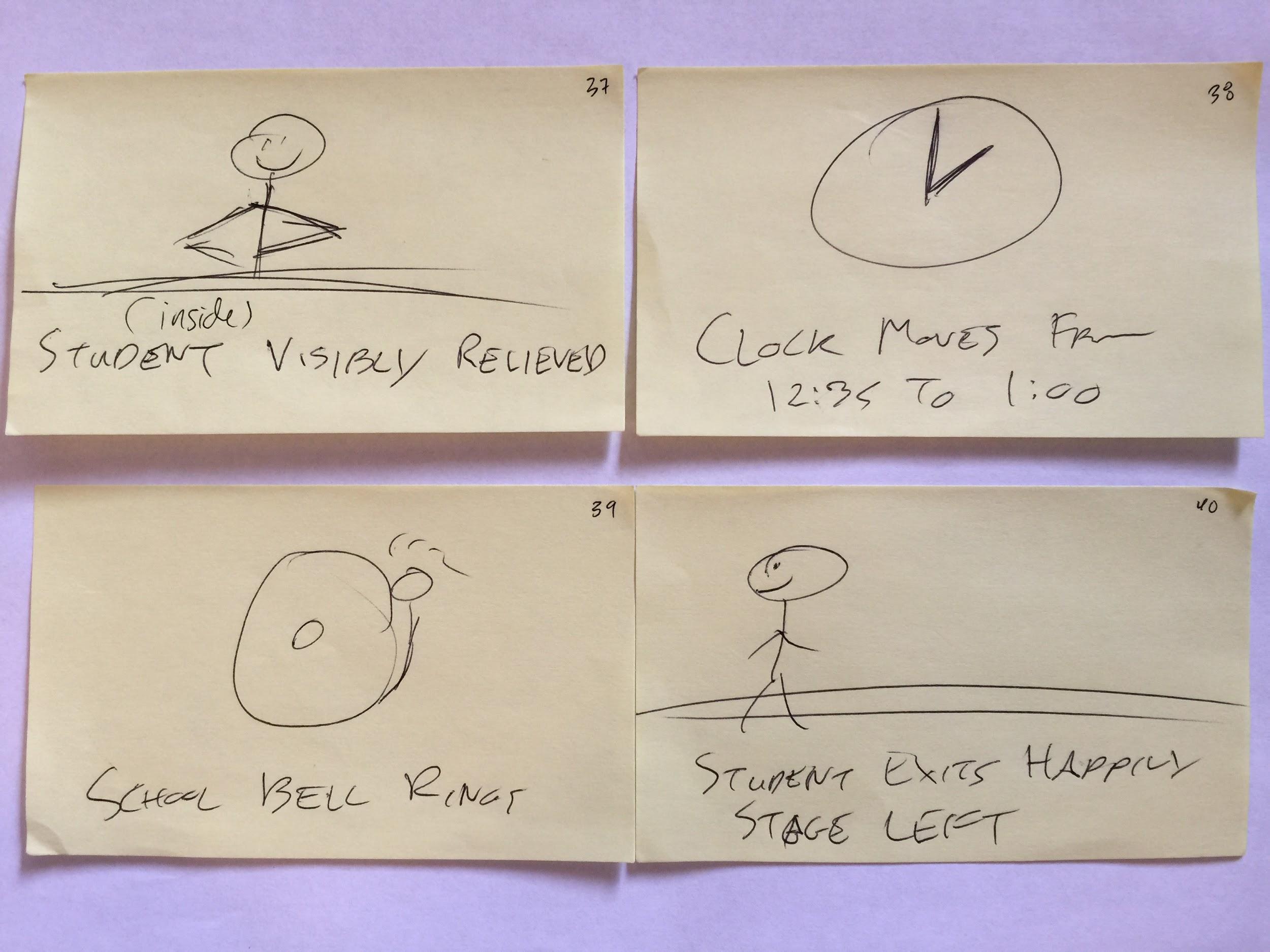 Scene: Task #3
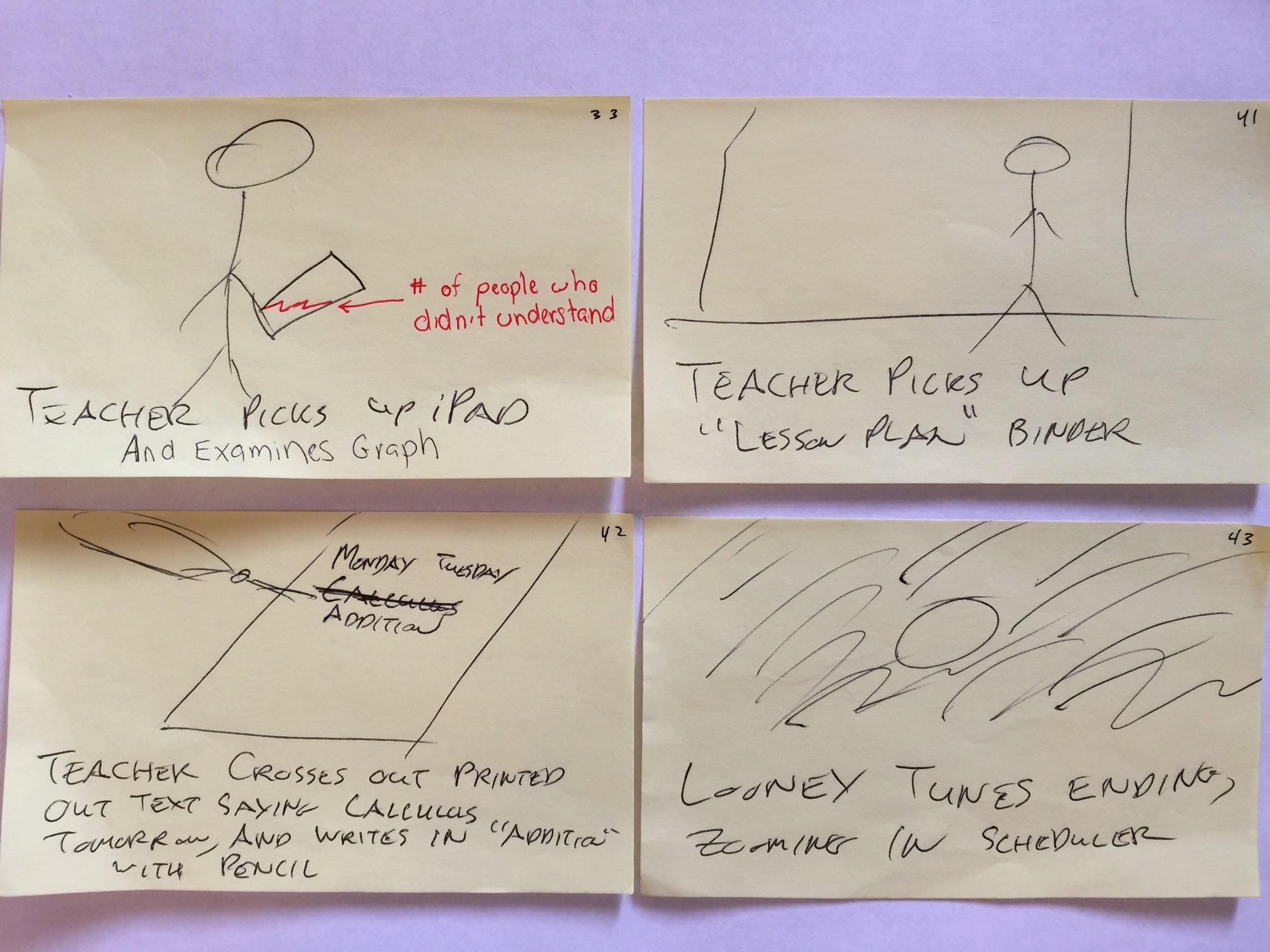 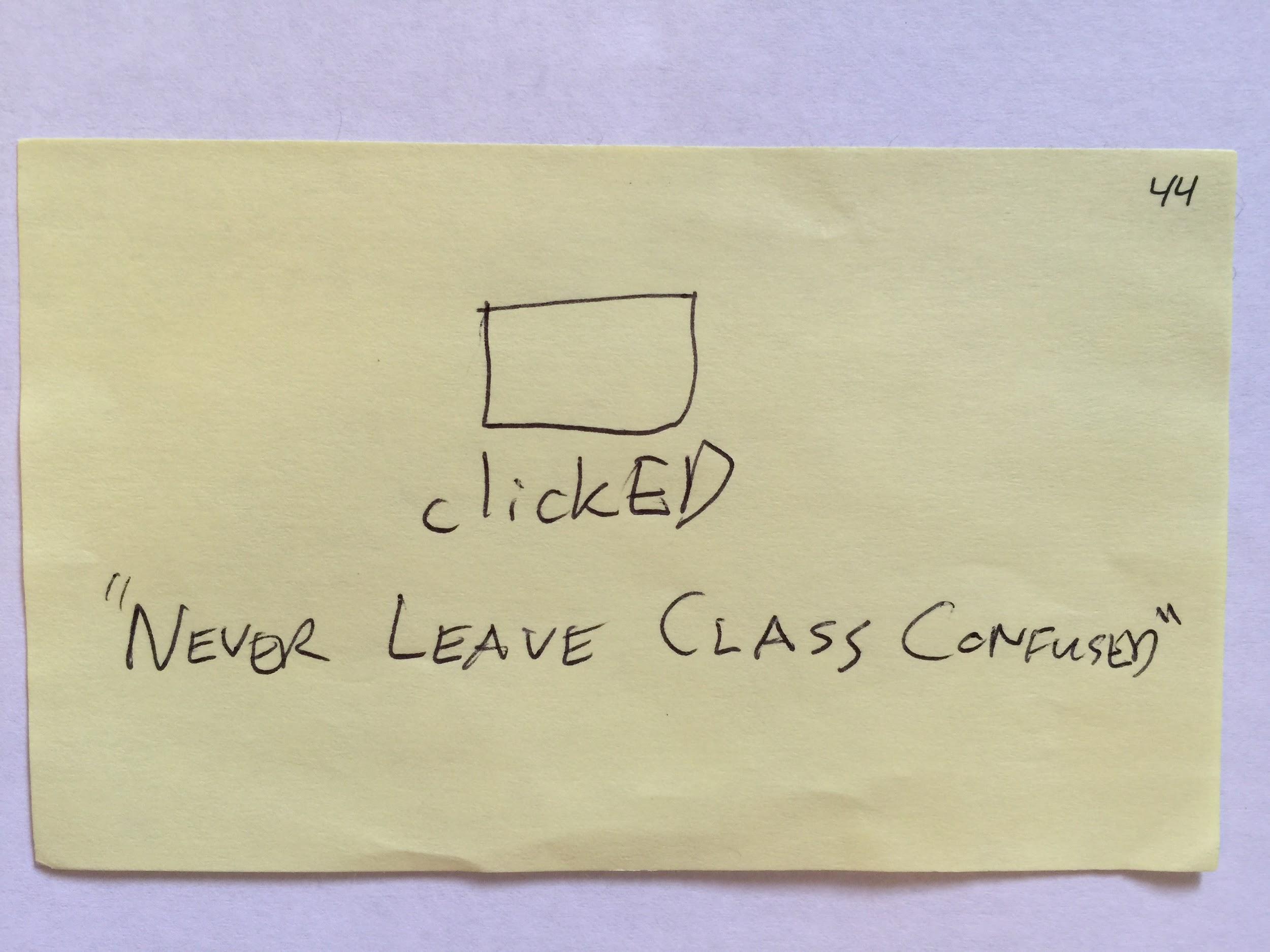 clickED Concept Video:
https://www.youtube.com/watch?v=05dbkMW-Y6k
[Speaker Notes: https://www.youtube.com/watch?v=05dbkMW-Y6k]